HIMHI 2018
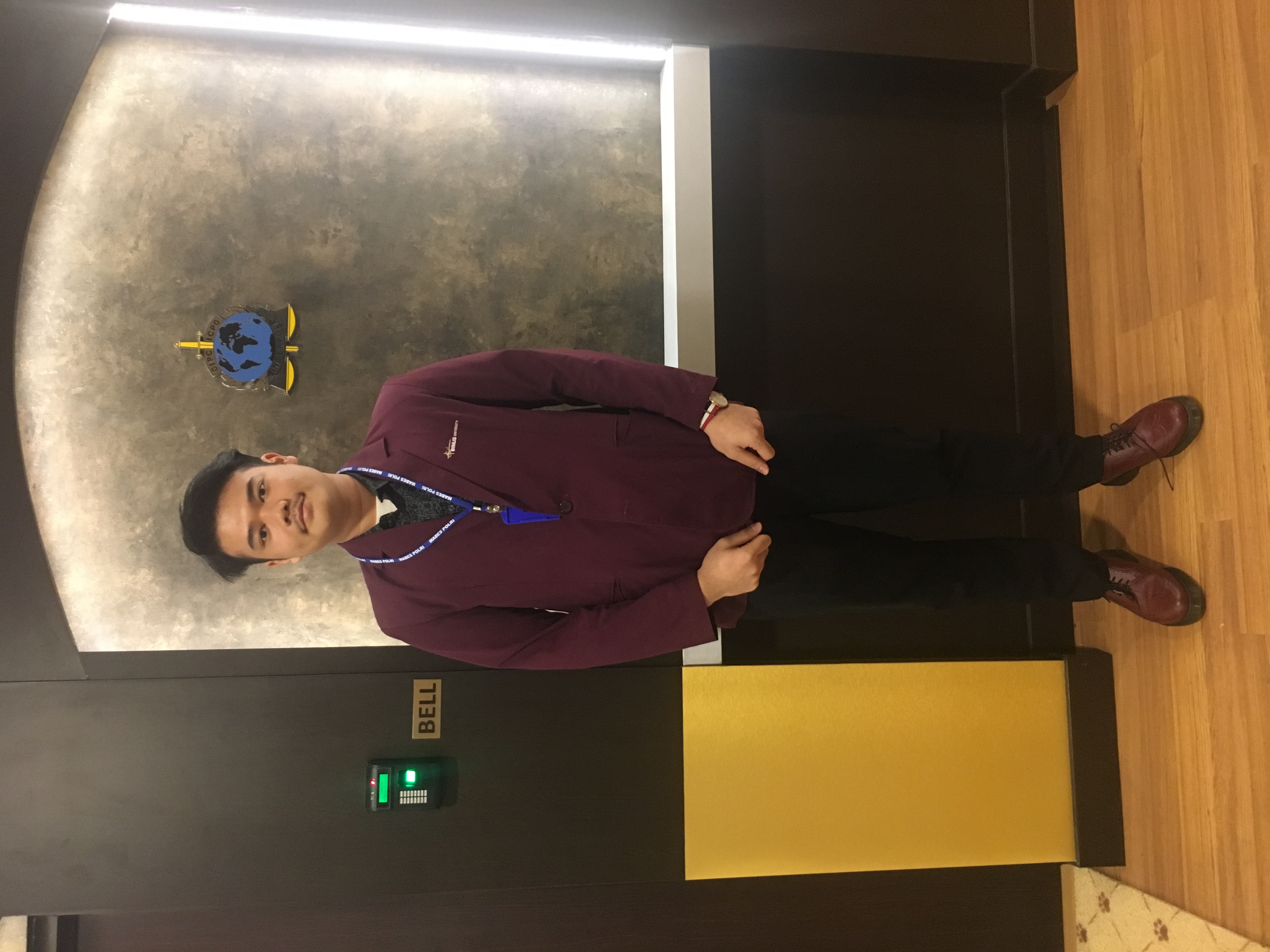 TRIANDA ALIFKA PUTRA 
1901517970
VISI
Menjadikan HIMHI sebagai kerabat masyarakat HI yang dapat Menghimpun, Mewadahi dan Menaungi Aktivitas Masyarakat HI Binus melalui kelembagaan HIMHI yang Sinergis di Binus University maupun FKMHII
MISI
Mengnyinergikan HIMHI yang lebih Progresif di Binus University dan FKMHII
Menjalankan HIMHI yang berlandaskan kepada Kekeluargaan dan Profesionalitas 
Mengembangkan rasa kepemilikan masyarakat HI Binus terhadap HIMHI dengan melibatkan Masyarakat HI Binus untuk Berpartisipasi, Berkontribusi, Mengevaluasi dan Memberikan Aspirasi
PROGRAM KERJA:
Huf Cup ( Humaniora Futsal Cup) Pertandingan futsal persahabatan antara Fakultas Humaniora 
Prosos (Program sosial/ P2M) Program kerjasama dengan TFI, UKM, HMJ maupun kelembagaan sosial lain nya seperti Matahari kecil, dll. Dimana akan di selenggarakan selama beberapa hari guna membangun fasilitas umum, penyuluhan mengenai kesehatan dan kebersihan serta Shortlish, yaitu bembelajaran bahasa inggris secara singkat, yang kemudian pada akhir acara akan memberikan barang sumbangan berupa Buku donasi yang sebelum nya telah di kumpulkan
Seminar Nasional yang akan bermitra dengan institusi maupun organisasi baik Nasional maupun Internasional dalam pengahdiran narasumber dalam seminar 
HIMHI Tribute (IR Birth – Graduation) HIMHI akan memberikan ucapan selamat kepada Masyarakat HI Binus yang sedang Ulang tahun maupun telah menyelesaikan persidangan akhir/ wisuda dan wisudawati )
PROGRAM KERJA LANJUTAN:
FKM ( Fun Camp)
BIRFEST
GATHERING (Makrab / Pensi)
LDK
TKM
PELEPASAN ALUMNI 
FUTSAL HI
Pengalaman Organisasi :
Anggotta Birds 2015-Sekarang
Aktivis HIMHI periode 2016-Sekarang
Prestasi:
U.S. Foreign Policy and Human Rights Seminar
Sino-US Centric World: Indonesia and the Emerging US-Sino Rivalry in Southeast Asia
Movie Screening and Discussion: Where Do We Go Now?
Digital Diplomacy : "Strategi Digital Diplomacy Indonesia”
Delegates of Binus Mun
Proker Unggulan:
Birfest
Prosos
Fun Camp
Seminar Nasional
Target 2018:
Berkontribusi secara langsung dan dapat membuahkan hasil nyata yang berguna baik bagi himpunan maupun Masyarakat HI Binus lain nya.
Meningkatkan pengerjaan proker yang lebih Intergratif, sesuai dengan entitas pada masing-masing divisi HIMHI.
Meningkatkan ketertarikan Masyarakat HI Binus kepada HIMHI.
Tagline:
Bersama kita pasti bisa! 
#proFUNssional